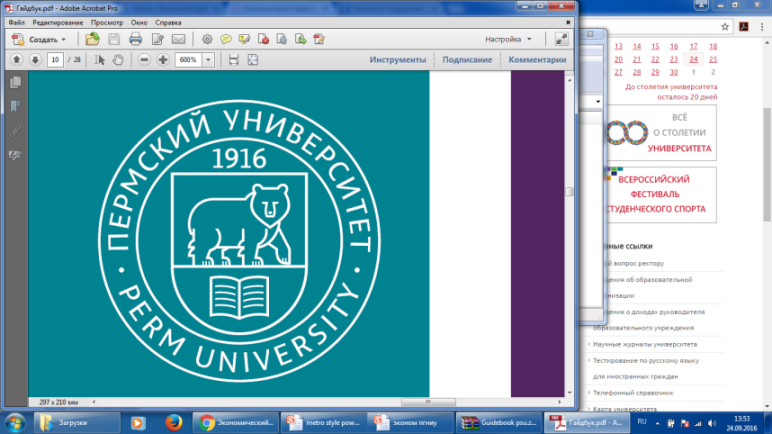 Пермский государственный национальный исследовательский университет

ЭКОНОМИЧЕСКИЙ ФАКУЛЬТЕТ
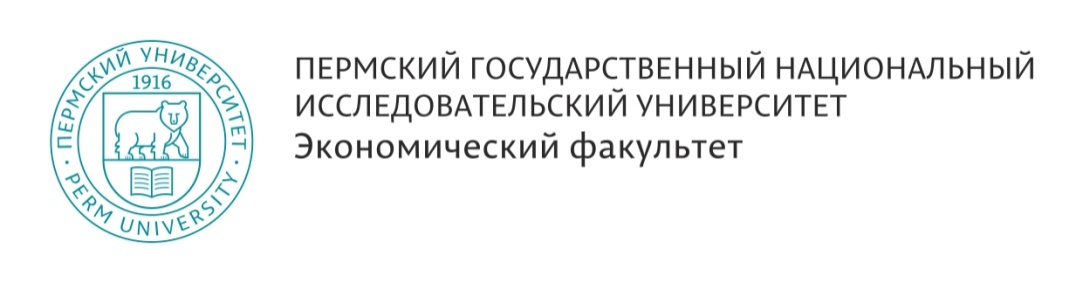 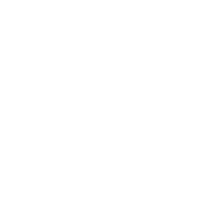 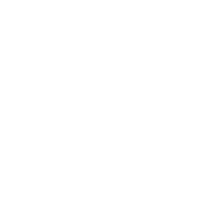 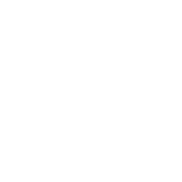 в статусе крупнейшей на Урале экономической 
школы
64 года
Экономический 
факультет 
ПГНИУ
 успешно окончили
28 000
человек
образовательных программ: 
бакалавриат/специалитет, магистратура, 
аспирантура
28
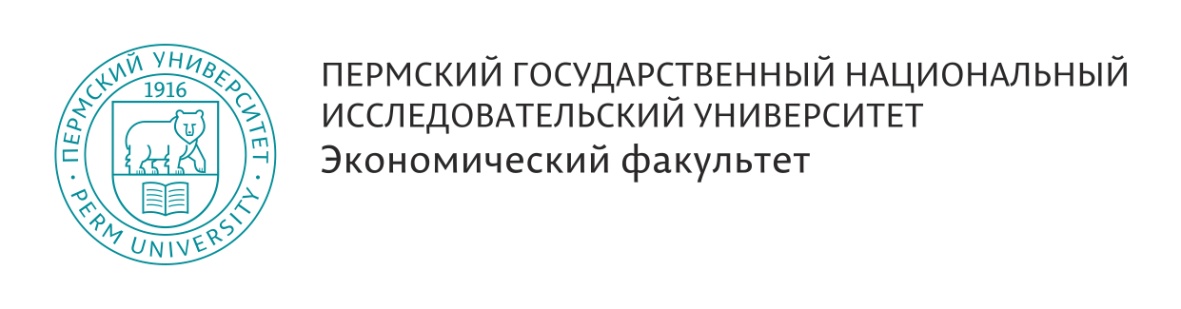 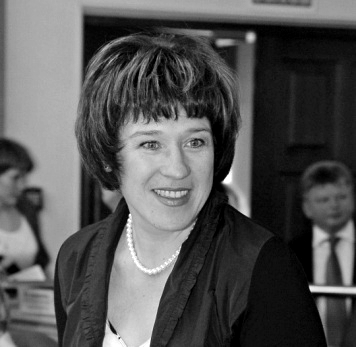 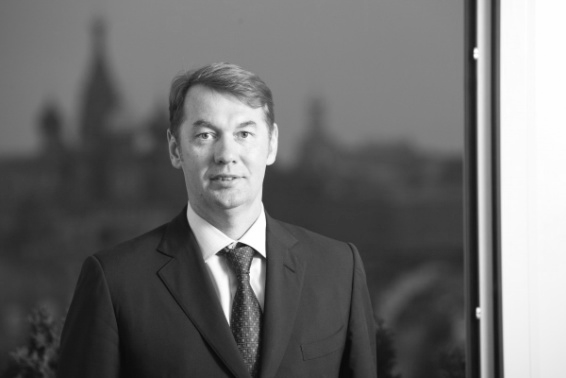 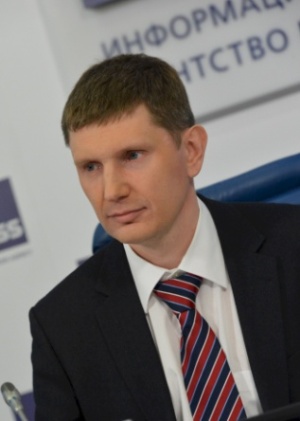 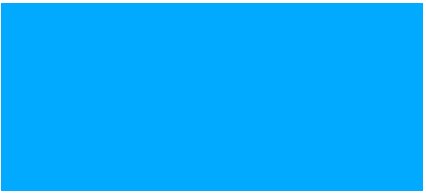 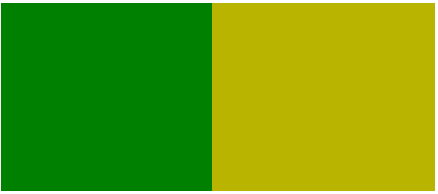 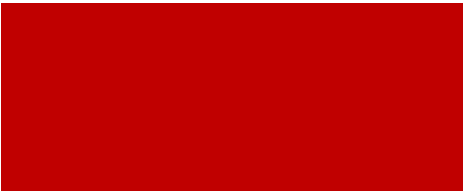 Ольга
Антипина

первый вице-премьер Правительства ПК
Андрей
Кузяев

президент ЗАО «ЭР-Телеком холдинг»
Максим
Решетников

Министр экономического развития РФ
Lorem Ipsum is simply dummy text of the printing and typesetting industry. Lorem Ipsum has been the indus
Выпускники #ЭКОНОМПГНИУ
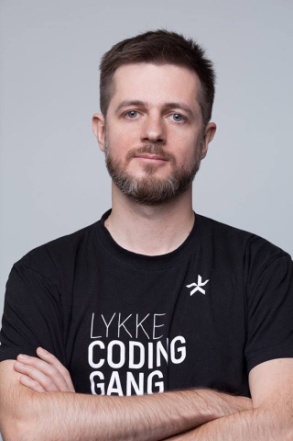 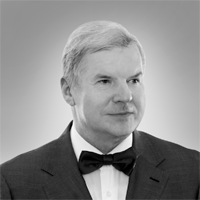 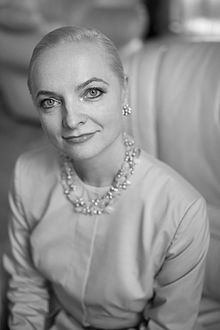 СергейИвлиев

сооснователь 
компании 
«Lykke»
Татьяна
Миролюбова

профессор, декан экономического факультета ПГНИУ
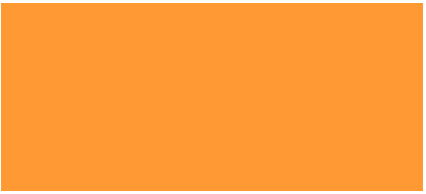 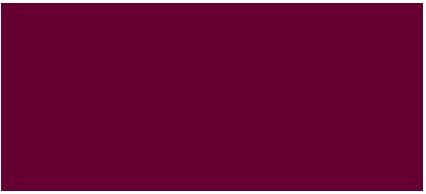 ДмитрийАндрианов

основатель компании 
«Прогноз»
Portfolio 2
Lorem Ipsum is simply dummy text of the printing and typesetting industry. Lorem Ipsum has been the indus
9 лучших программ. ВЫБЕРИ СВОЮ!
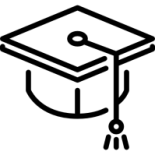 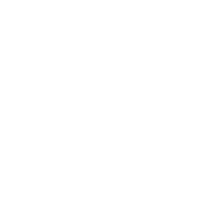 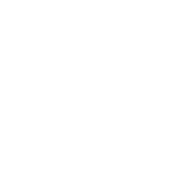 Прикладная математика и информатика.
Бизнес-информатика.
Big Data (англ.)
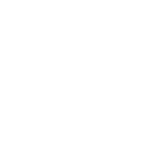 Экономическая безопасность.
Таможенное дело.
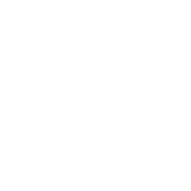 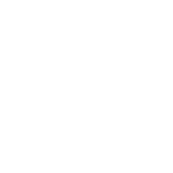 Экономика

International Business (англ.)
Торговое
Менеджмент
Направление «Менеджмент»
БАКАЛАВРИАТ
Кем работают выпускники?
Топ-8 изучаемых дисциплин:
Менеджер
 Менеджер по качеству 
 Менеджер по развитию
 Альянс-менеджер 
 CRM-менеджер
 Аккаунт-менеджер
 Event-менеджер 
 PR-менеджер 
 Продукт-менеджер 
 Менеджер по закупкам
Управление проектами организации;
Управление интеллектуальной собственностью;
Управление стоимостью компании;
Инновационный менеджмент;
Инновационная и научно-техническая безопасность;
Информационные системы в управлении;
Бизнес-планирование;
Экономико-математические методы  в управлении.
Направление «Управление человеческими ресурсами»
БАКАЛАВРИАТ
Кем работают выпускники?
Топ-8 изучаемых дисциплин:
Специалист по подбору персонала
  Специалист по оценке и аттестации персонала
  Специалист по развитию и обучению персонала
  Специалист по развитию карьеры персонала
 Специалист по нормированию и оплате труда
  Специалист по социальным программам
  Специалист по корпоративной социальной политике
Экономика управления персоналом;
Экономика и социология труда;
Управленческий учет и учет персонала;
Интеллектуальное предпринимательство;
Управление интеллектуальными ресурсами;
Формирование и развитие трудового потенциала;
Корпоративный менеджмент;
Основы управленческого консультирования.
Направления кафедры менеджмента ПГНИУ
Ключевые работодатели
ООО «ЛУКОЙЛ-ПЕРМЬ»;
Ассоциация «Промышленный кластер станкостроения «МЕХАТРОНИКА»;
ПАО АКБ «Урал ФД»;
Холдинг «ЭР-Телеком»;
ПАО «Протон-ПМ»;
ПАО «Метафракс»;
ОАО «МРСК Урала»;
ПАО «Мотовилихинские заводы»;
Объединенная химическая компания «Уралхим»;
АО «Газпром газораспределение», филиал в г. Перми;
ООО «Нестле Россия»;
Администрации районов города Перми;
Министерство промышленности, предпринимательства и торговли Пермского края.
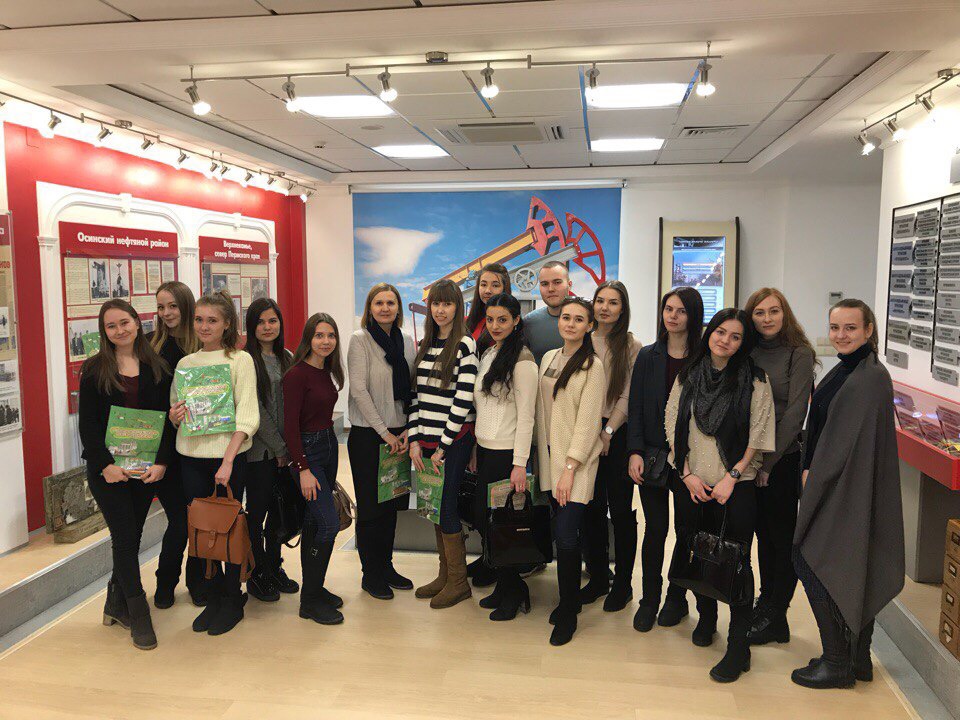 Направление «Экономика»
БАКАЛАВРИАТ
Топ-8 изучаемых дисциплин:
1. Экономика и организация деятельности предприятия 
2. Технико–экономическое проектирование
3. Внешнеэкономическая деятельность предприятия
4. Экономика отраслевых рынков
5. Экономический анализ
6. Информационная безопасность и криптология
7. Экономика инноваций на предприятии
8. Экономика труда
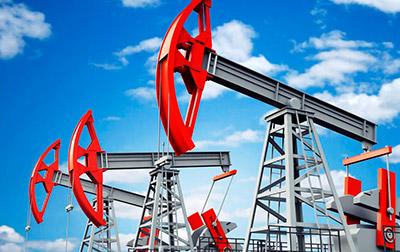 Направление «Экономика»
Кем работают выпускники?
Ключевые работодатели
Экономист
Экономист-аналитик
Финансист
Трейдер
ПАО «Лукойл»
ПАО «Газпром»
ПАО «Протон - ПМ»
ПАО «Редуктор-ПМ»
ПАО «Метафракс»
ЗАО «Новомет Пермь»
АО «Пермский завод «Машиностроитель»
УФАС Пермского края
Правительство Пермского края
Аудитор
Риск-менеджер
Налоговый инспектор
Страховой агент
Направление «Торговое дело»
БАКАЛАВРИАТ
Топ-10 изучаемых дисциплин:
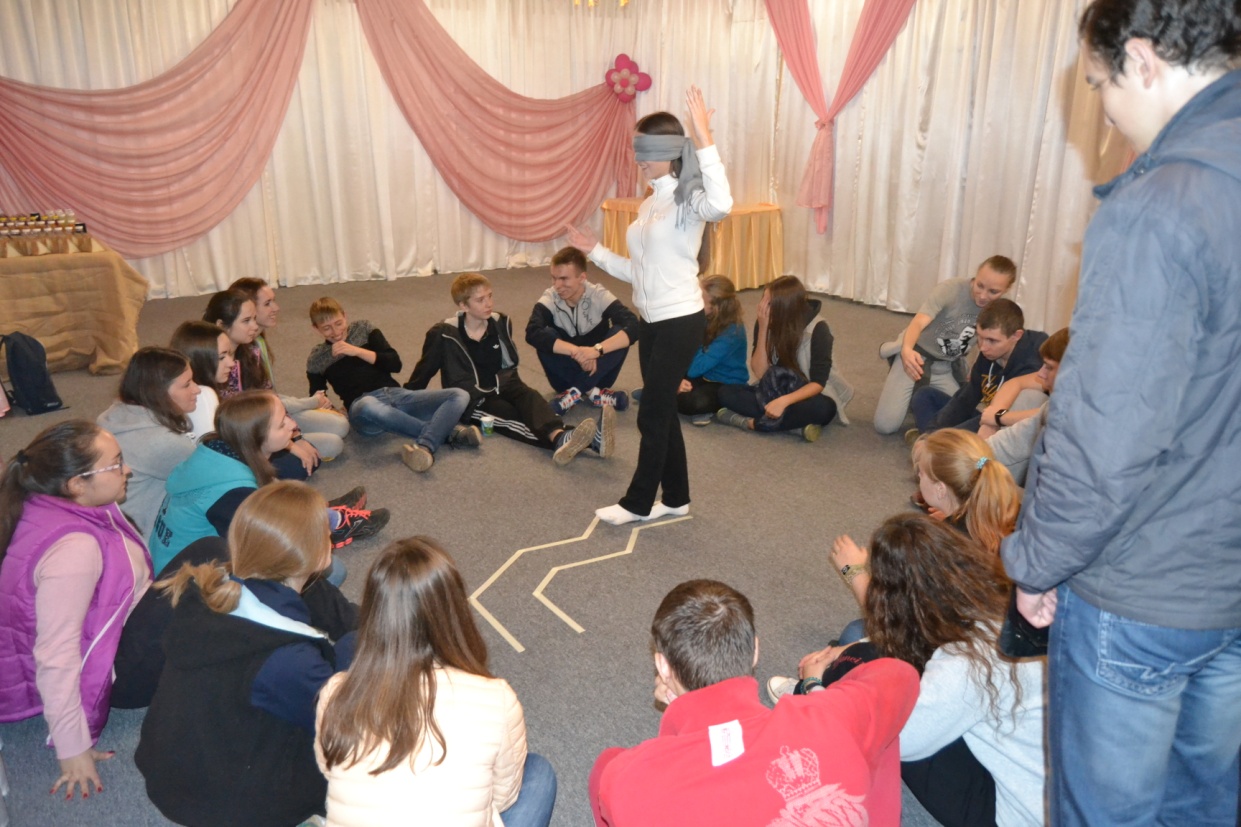 Управление маркетингом 
Поведение потребителей 
Графический дизайн
Категорийный менеджмент
Маркетинговые исследования
Мерчендайзинг
Основы товарной политики
Ритейлинг 
Франчайзинг
Цифровой маркетинг и электронная коммерция.
Направление «Торговое дело»
Кем работают выпускники?
Ключевые работодатели
Правительство Пермского края
ООО ЛУКОЙЛ-Пермьнефтепродукт»
ООО ПЦБК
ОАО Камский кабель
ООО Сорбент
ООО Сатурн-Р 
ООО КРМЗ
Группа компаний  ЭКС
ООО Кондитерская фабрика Пермская
Коммерческий директор
 Маркетолог
 Маркетолог-аналитик
 Бренд-менеджер 
 Категорийный менеджер
 Эккаунт-менеджер
Менеджер по продажам
 Коммерсант
«Экономическая безопасность»
СПЕЦИАЛИТЕТ
Ключевые работодатели
Топ-10 изучаемых дисциплин:
ГУ МВД по Пермскому краю (ОБЭП, отдел по борьбе с коррупцией и др.);
Налоговые органы;
Инвестиционные компании (Финансовый дом)
Администрация г. Перми;
Финансово-экономические департаменты организаций всех видов деятельности и форм собственности; 
 Государственные органы федерального, регионального и муниципального уровня.
Судебная экономическая экспертиза;
Финансовая безопасность;
Антикоррупционное законодательство и политика;
Экономическая безопасность и защита бизнеса;
Управление несостоятельностью и банкротством;
Налоговая безопасность;
Управление затратами и контроллинг;
Финансовая безопасность;
Коммерческая безопасность бизнеса;
Криминалистика.
«Таможенное дело»
СПЕЦИАЛИТЕТ
Ключевые работодатели
Топ-10 изучаемых дисциплин:
Основы квалификации преступлений в сфере таможенного дела;
Основы расследования преступлений, отнесенных к компетенции таможенных органов;
Товароведение и экспертиза в таможенном деле;
Управление таможенными органами;
Технологии таможенного контроля;
Экономическая безопасность;
Контрактное (договорное право);
Декларирование товаров и транспортных средств;
Правовые основы экономической деятельности;
Управление таможенной деятельностью.
Приволжское таможенное управление - Пермская таможня;
 Внешнеэкономический отдел ООО «Камкабель», 
 Внешнеэкономический отдел АО ОДК «Авиадвигатель», 
 Внешнеэкономический отдел АО «Искра-Авигаз»
 Коммерческие организации различных организационно-правовых форм.
Направление  «Бизнес-информатика»
БАКАЛАВРИАТ
Топ-8 изучаемых дисциплин:
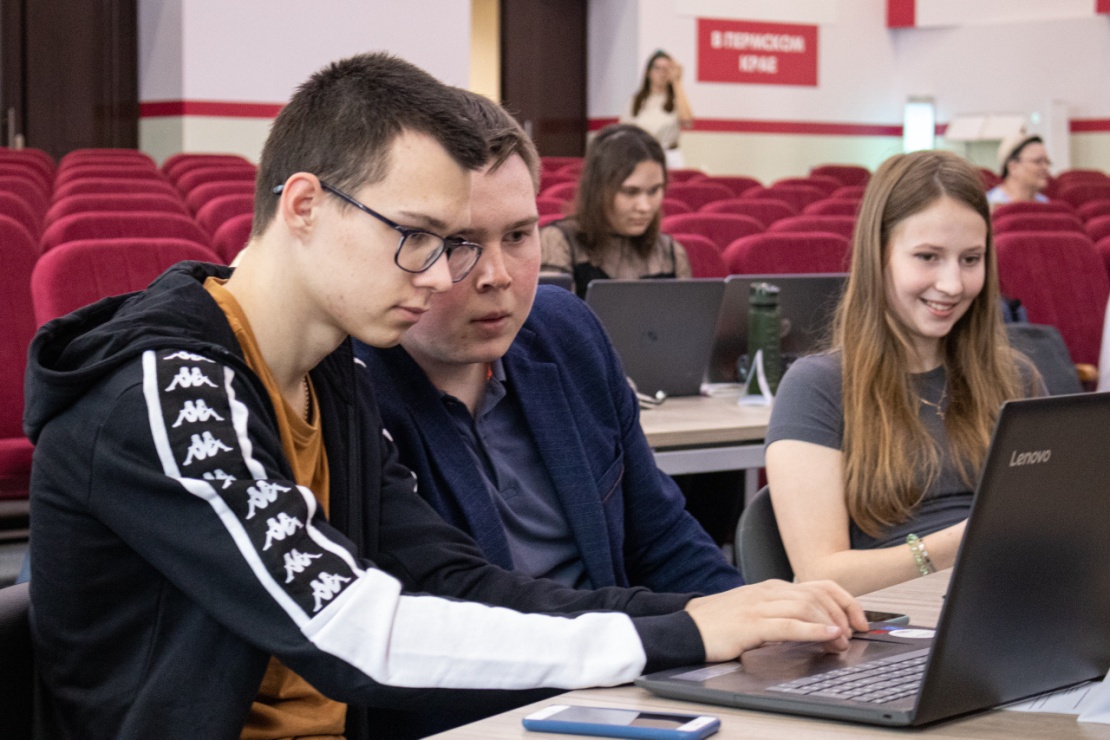 Архитектура предприятия;
Автоматизация учета;
Теория оптимального управления;
Имитационное моделирование;
Математические пакеты;
Нечеткие множества и нейросети;
Финансовые рынки, инструменты и риски;
Динамические модели в экономике.
Направление  «Прикладная математика и информатика»
БАКАЛАВРИАТ
Топ-8 изучаемых дисциплин:
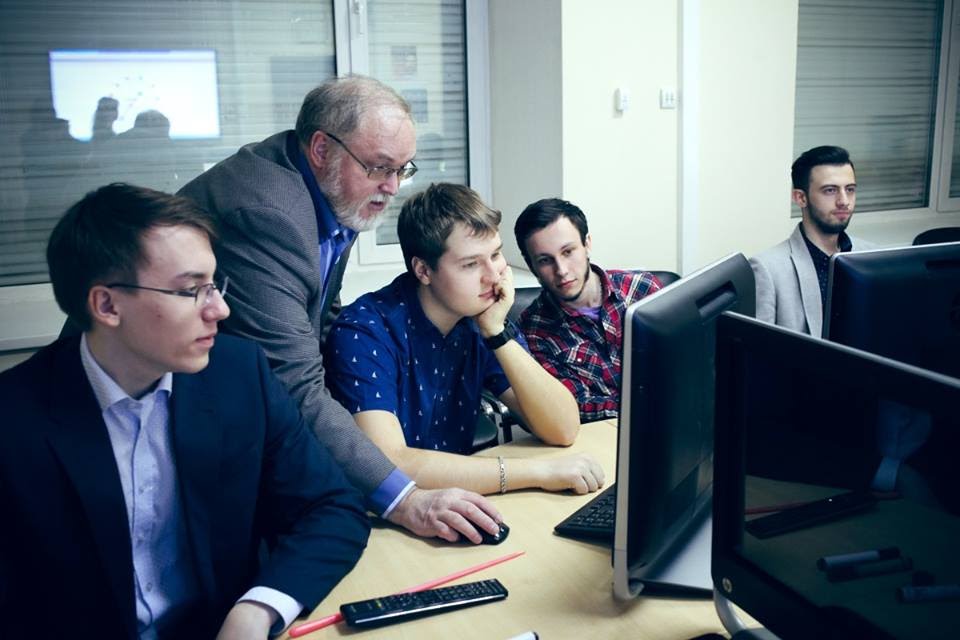 Фундаментальная математика;
Программирование и информационные технологии;
Теория вероятности, математическая статистика и эконометрика;
Моделирование экономических процессов и явлений;
Бизнес-аналитика;
Теория оптимального управления;
Финансовые рынки, инструменты и риски;
Разработка информационных систем для экономики и бизнеса.
Направление  «Прикладная математика и информатика»
Ключевые работодатели
Кем работают выпускники?
Форсайт (ITG Group). Правообладатель ПО и всех товарных знаков компании «Прогноз»;
SUPRUN (ITG Group);
PARMA Technologies Group;
Lykke Corp;
GreenData, LTD;
Информ-Консалтинг (ИнКон);
ПАО «Урал ФД»;
«ЭР-Телеком»;
АО УРАЛХИМ
Разработчик IT систем;
 Разработчик программ и программных комплексов;
 Системный аналитик; 
 Прикладной аналитик;
 Бизнес-аналитик;
 IT-менеджер.
Количество мест в 2023 году
Бонусы от  #ЭКОНОМПГНИУ
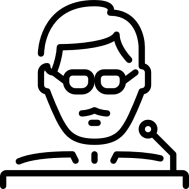 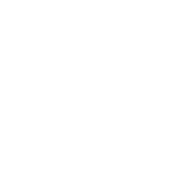 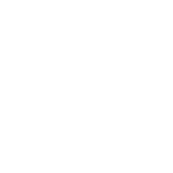 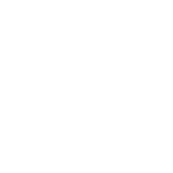 Среди 180 преподавателей факультета –
ведущие российские 
и зарубежные ученые, 
а также успешные 
бизнес-практики
Уникальные лаборатории: криптоэкономики 
и блокчейн-систем, нейромаркетинга, ITE.LAB и др.
Стажировки 
в лучших зарубежных вузах СНГ и Китая
Различные стипендии 
и гранты
Бонусы от  #ЭКОНОМПГНИУ
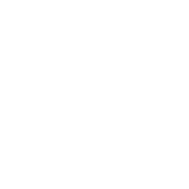 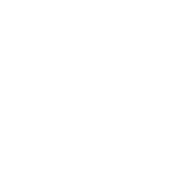 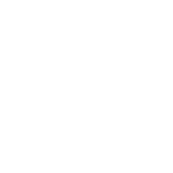 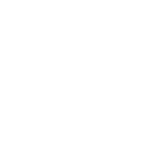 Дополнительное образование со скидкой в РИНО ПГНИУ
ЭФ занимает 
9 место в России 
по уровню зарплат выпускников. Единственный
на Урале!
Насыщенная студенческая жизнь
Уникальный студенческий бизнес-клуб
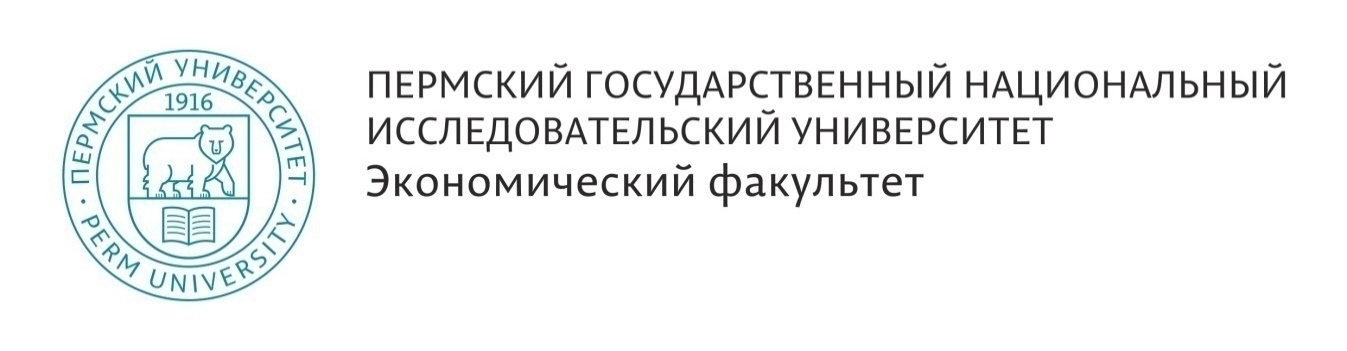 econom@psu.ru
econom.psu.ru
(342) 234 30 73
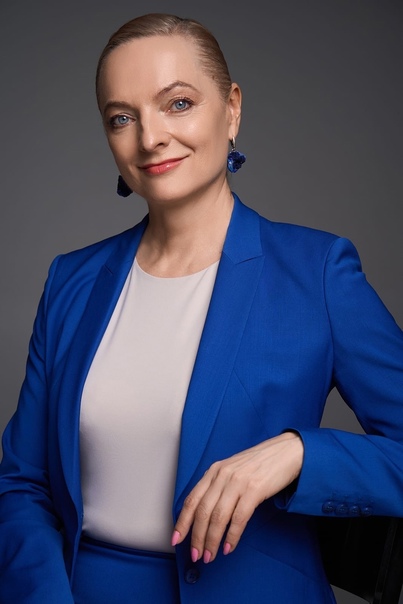 ТАТЬЯНА МИРОЛЮБОВА

Декан экономического факультета ПГНИУ, 
профессор, доктор экономических наук
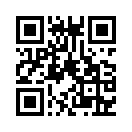 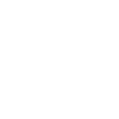 econom_psu
БУДЬТЕ 
НА СВЯЗИ!
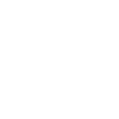 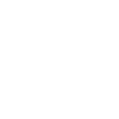 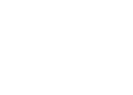 ВАШ #ЭКОНОМПГНИУ